Результаты исследований корпоративных практик 
в области оценки персонала в 2016 г. 

HR Pulse – Москва, 10/11/16
Глобальные и локальные тренды
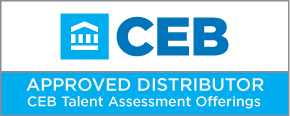 CEB Corporate Leadership Council™
Доброе утро!
Максим Пескин

Консультант R&D

CEB SHL Russia&CIS
www.shl.ru
Мы помогаем управлять людьми и оценивать таланты
SHL – часть CEB
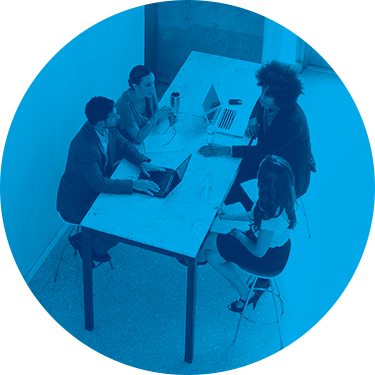 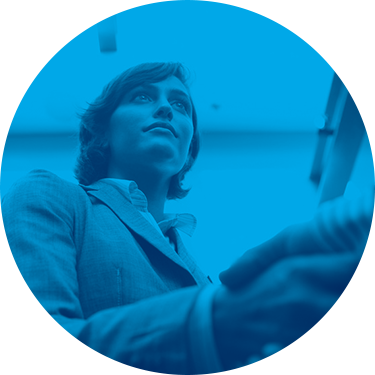 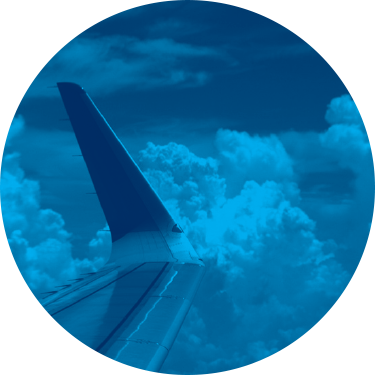 30+
110+
10K+
стран, в которых мы представлены
организаций-участниц
лет опыта
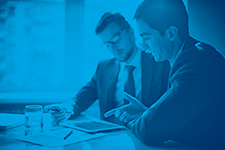 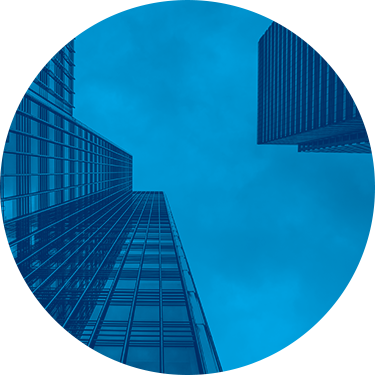 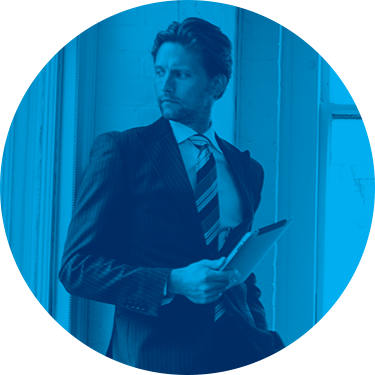 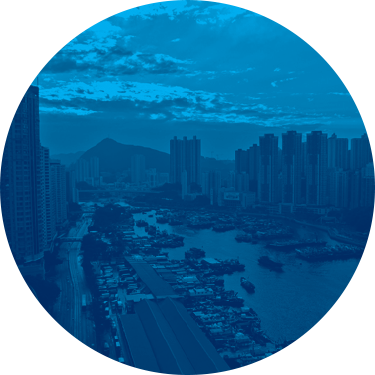 300K+
90%
85%
Почти 75%
профессионалов бизнеса
компаний спискаFortune 500
индекса
FTSE 100
индекса Dow Jones
Asian Titans 50
www.shl.ru
[Speaker Notes: Еще раз спасибо за ваше время. Мы будем рады предоставить дальнейшую информацию по всем нашим возможностям и программам, а также по новым интегрированным решениям, которые мы разрабатываем для каждого из этапов цикла управления талантами.
Мы будем рады помочь вам решить важнейшие задачи, с которым сталкивается ваша организация в области управления талантами. Мы предлагаем точное и объективное управление талантами, которое приносит конкретные, ощутимые и измеримые результаты для бизнеса.]
HR-директорам предлагают множество прогнозов
Ключевые приоритеты в сфере управления персоналом		10 технологических трендов в HR
	Топ-10 проблем человеческого капитала
Пять главных задач HR на ближайшие годы
Три тренда в области HR, которые станут лучшими практиками
		Новые тренды в управлении персоналом
10 свежих идей по управлению человеческими ресурсами
Тем не менее, у HR-директоров остаются два основных вопроса:
Что HR из других компаний намереваются делать в ближайшем будущем?
Стоит ли следовать тем же трендам, что и они?
4
www.shl.ru
Что ждет HR?
11 трендов, о которых говорят HR-директора
Четыре главных приоритета для HR-директоров
Источник: результаты аналитики CEB
6
www.shl.ru
11 трендов на ближайшее будущее, о которых задумываются HR-директора
Аналитика превыше всего
Сетевая
организация
Радикальные изменения рабочей силы
Новый взгляд на эффективность HR как функции
HR приобретают более широкую и глубокую экспертизу в области аналитики
Упрощение как решение проблем в области управления эффективностью деятельности
Больше возможностей для развития для HiPo
HR создают специальные команды для быстрого реагирования на изменения
1
4
7
9
Появление предсказательной аналитики в сфере HR
Снижение уровня сложности в организации за счет упрощения системы должностей
Ограниченное внедрение модных идей в области баланса между работой и личной жизнью
HR-директора хотят развивать свой навык понимания бизнеса
2
5
8
10
Выявление высокопотенциаль-ных сотрудников (HiPo) на основе объективных данных
Больше диалогов с сотрудниками – чтобы не отставать от происходящих изменений
Сегодня HR-директора отвечают не только за управление кадрами
3
6
11
Источник: результаты аналитики CEB
Пояснение к блоку «Наш взгляд»: Все тренды, описанные на следующих страницах, сопровождаются комментарием, который опирается на наши исследования лучших практик. 
Не стоит следовать этому тренду. Существуют более привлекательные альтернативы. 
Этому тренду стоит следовать с осторожностью. Подумайте о том, насколько этот тренд уместен и целесообразен для вашей организации, а также принесет ли следование этому тренду ожидаемые результаты. 
Начинайте строить планы в рамках этого тренда уже сегодня. Мы можем предоставить вам необходимую помощь и поддержку.
7
www.shl.ru
1. HR приобретают более широкую и глубокую экспертизу в области аналитики
Большая доступность аналитики не гарантирует ее эффективного использования
HR создают «центры передового опыта» в области аналитики и делают HR-показатели более доступными
Только 5%
организаций считают, что они эффективно собирают и используют аналитические данные о персонале.

n = 379 HR-директоров.
Источник: Опрос HR о планах на
ближайшее будущее (CEB, 2016).
66%
организаций создали или намереваются создать «центр передового опыта» в области аналитики (фокус на глубину экспертизы).
89%
организаций уже развивают или намереваются развивать навыки и способности HR-бизнес-партнеров в области работы с HR-показателями и аналитической информацией (фокус на широту экспертизы).
n = 296 HR -директоров.
Источник: Опрос HR о планах на
ближайшее будущее (CEB, 2016).
Наш взгляд: Широта экспертизы в области аналитики особенно важна
Специалисты сферы HR, особенно HR-бизнес-партнеры, должны уметь анализировать количественные данные (в частности, HR-показатели), чтобы успешно выполнять свою работу. Однако менее половины линейных руководителей уверены в том, что их HR-бизнес-партнеры эффективно используют данные о персонале и бизнес-информацию для обоснования и поддержки принимаемых решений. Вместо того, чтобы полагаться на узкий круг носителей экспертизы в области аналитики, передовые организации развивают аналитические навыки и компетенции, а также повышают уровень ответственности и подотчетности у всех сотрудников HR. 
Дополнительные ресурсы : Build HR Capability for Translating Data into Insights(доступно превью) и CEB HR Analytics  Leadership Academy
Следующая публикация на эту тему:  Исследование инноваций в области HR-аналитики.
* Только для членов CEB Corporate Leadership Council™.
8
www.shl.ru
Локальные данные: аналитика – еще не везде
70% HR считают тестирование кандидатов ценной частью процесса найма
Мир - 2014
www.shl.ru
2. Появление предсказательной аналитики в сфере HR
Доля компаний, HR которых используют предсказательную аналитику для принятия кадровых решений
12%
организаций уже применяют предсказательную аналитику.
Сейчас
49%
организаций планируют начать в ближайшем будущем.
В будущем
n = 296.
Источник: Опрос HR о планах на ближайшее будущее (CEB, 2016).
Наш взгляд: Сложная аналитика должна быть удобной в использовании и приносить бизнесу реальную пользу
Многие организации убеждены, что технологическое совершенство и методологическое усложнение критически важны для того, чтобы аналитика в сфере HR приносила бизнесу пользу, повышая качество решений и помогая заинтересованным сторонам. Это верно на «базовом» уровне усложнения аналитических средств и моделей, но в дальнейшем повышение уровня сложности уже не приносит дополнительных выгод. Чтобы аналитика приносила бизнесу ощутимую пользу, необходимо, во-первых, уделять наибольшее внимание тем инициативам, которые отталкиваются от самых значимых вопросов бизнеса, во-вторых, применять при анализе данных здравый смысл, понимание бизнеса и коммерческое чутье, и в-третьих, повышать уровень заинтересованности и грамотности конечных пользователей HR-аналитики. 
Дополнительные ресурсы: The Analytics Era* (доступно превью) и CEB TalentNeuron™
* Только для членов CEB Corporate Leadership Council™.
10
www.shl.ru
Локальные данные: внешний найм
Мир - 2014
Самые популярные инструменты оценки при найме:
www.shl.ru
Локальные данные: оценка сотрудников
Мир - 2014
Самые популярные инструменты оценки действующих сотрудников:
www.shl.ru
3. Выявление высокопотенциальных сотрудников (HiPo) на основе объективных данных
Для выявления высокопотенциальных сотрудников и будущих лидеров нужны строгие аналитические подходы и решения
58%
HR-руководителей считают, что более качественная HR-аналитика требуется в первую очередь для задач выявления высокопотенциальных сотрудников и будущих лидеров
n = 85.
Источник: Опрос HR о планах на ближайшее будущее (CEB, 2016).
Наш взгляд: Используйте внешние и внутренние бенчмарки для более точного выявления HiPo
Уровень конкуренции на глобальных рынках постоянно возрастает. Сегодня руководителям программ HiPo нужно не только знать, как их высокопотенциальные сотрудники выглядят с точки зрения самой организации, но и понимать, в чем они превосходят своих передовых конкурентов, а в чем отстают от них. Без этой информации организация рискует неэффективно расходовать ресурсы на развитие персонала, фокусируясь на навыках и компетенциях, не соответствующих реальным стратегическим и тактическим обстоятельствам и задачам бизнеса. 
Дополнительные ресурсы: Identify HIPO Employees* и CEB High-Potential Solution
* Только для членов CEB Corporate Leadership Council™.
13
www.shl.ru
Локальные данные: HiPo – самая сложная задача
Почти половина HR считают выявление HiPo приоритетной задачей

58% HR-директоров считают выявление HiPo главной задачей для HR-аналитики
Мир - 2014
www.shl.ru
4. Упрощение как решение проблем в области управления эффективностью деятельности
Существующие системы управления эффективностью деятельности не работают
HR-директора убеждены, что упрощение решит проблему
Доля HR-директоров, уже внедривших или намеревающихся внедрить это решение
Только  4%
HR-директоров считают,
что эти системы точно оценивают результаты и эффективность деятельности сотрудников.
85%  упрощение процесса управления эффективностью деятельности
49%  отказаться от постоянной оценки результатов деятельности и рейтингов
38%  отказаться от ежегодной постановки целей по показателям эффективности
n = 379.
Источник: Опрос HR о планах на ближайшее будущее (CEB, 2016).
n = 296.
Источник: Опрос HR о планах на ближайшее будущее (CEB, 2016).
Наш взгляд: Упрощение не должно стать конечной целью трансформации процесса управления эффективностью деятельности
Прежде чем радикально упрощать существующие системы управления эффективностью, стоит проанализировать ситуацию. Те организации, которые получают наибольшую выгоду от изменения подходов к оценке эффективности деятельности сотрудников, не рассматривают упрощение как конечную цель. Вместо этого они стремятся так трансформировать процесс оценки, чтобы не только фиксировать прошлые результаты сотрудников, но и обеспечивать эффективность, закладывать фундамент для новых достижений. Стоит задать следующие вопросы: Обращена ли оценка эффективности деятельности только в прошлое? Кто именно предоставляет информацию о сотруднике в рамках процедур оценки? Как предоставляется обратная связь – постоянно или один-два раза в год? 
Дополнительные ресурсы: The Performance Transformation* (доступно превью) и Performance Management  Solutions
* Только для членов CEB Corporate Leadership Council™.
10
www.shl.ru
5. Снижение уровня сложности в организации за счет упрощения системы должностей
Чтобы справиться с растущим уровнем сложности, организации начинают упрощать систему должностей
Организации упрощают систему должностей, чтобы:
Установить однородную номенклатуру должностей для всей организации.
66%
организаций уже сократили или намереваются сократить количество разных должностей.
Повысить прозрачность возможных карьерных путей.
Сделать названия должностей более четкими и значимыми для внешних аудиторий.
Сократить разрыв между низшим и высшим уровнями
организации (сделать организационную структуру более плоской).
Избавиться от излишне узко специализированных ролей и должностей.
n = 296 HR-директоров.
Источник: Опрос HR о планах на ближайшее будущее (CEB, 2016).
Наш взгляд: Найдите верный баланс между простотой системы и четкостью названий
Сокращение количества разных должностей  в организации может принести ряд полезных результатов. Однако в то же время не следует забывать и о рисках. К примеру, сотрудники могут воспринять уменьшение количества разных должностей как сокращение возможностей для карьерного роста в связи с уплощением организационных структур. Кроме того, излишнее упрощение может привести к тому, что названия должностей станут невыразительными и расплывчатыми. Как следствие, сотрудникам организации (и внешним партнерам) будет сложно понять, чем занимаются их коллеги, какие задачи они решают и за что отвечают. 
Supporting Resource: Motivate Employees with Employability, Not Title Progression* (доступно превью)
* Только для членов CEB Corporate Leadership Council™.
11
www.shl.ru
6. Больше диалогов с сотрудниками – чтобы не отставать от происходящих изменений
Управление персоналом не поспевает за изменениями
Увеличивается частота «вмешательств в работу» со стороны управления персоналом
Доля HR-директоров, увеличивших или намеревающихся увеличить частоту этих процедур
66%
Аудиты/аттестации персонала
66%
Всего в 5%
организаций процессы управления персоналом успешно помогают сотрудникам адаптироваться к изменениям.
Обсуждения и диалоги по теме преемственности
76%
76%
Обсуждения и диалоги по теме результативности и эффективности
78%
78%
80%
Измерения вовлеченности
80%
n = 296.
Источник: Опрос HR о планах на ближайшее будущее (CEB, 2016).
n = 320 HR-директоров.
Источник: Опрос HR о планах на ближайшее будущее (CEB, 2016).
Наш взгляд: Диалоги с сотрудниками и другие элементы управления должны быть частью постоянного взаимодействия, а не формальными обособленными процедурами
Более частые обсуждения персонала и диалоги с сотрудниками могут помочь HR и организации в целом более активно решать различные проблемы в области управления персоналом, адаптироваться к меняющимся потребностям бизнеса и сотрудников. Однако эти выгоды связаны не с тем, что рабочий процесс чаще прерывается ради формальных обособленных процедур (например, аудитов персонала или аттестаций по итогам какого-то периода), а с тем, что организации находят возможности для проведения более коротких и менее формальных обсуждений и диалогов, которые становятся интегральной частью обычного рабочего взаимодействия. 
Дополнительные ресурсы: CEB IgnitionTM  Guides* (доступно превью)
Следующая публикация на эту тему: Исследование управления персоналом в условиях изменений.
* Только для членов CEB Corporate Leadership Council™.
17
www.shl.ru
Локальные данные: формализация процессов
www.shl.ru
Локальные данные: применение оценки
www.shl.ru
7. Больше возможностей для развития для HiPo
HiPo предлагаются различные возможности для развития
Доля программ HiPo
Внутренние ротации (в другое подразделение, функцию, на другую должность)
Традиционные решения по развитию HiPo применяются значительно чаще
76%
Новые возможности вызывают все больший интерес
76%
Наставничество
72%
Коучинг для будущих лидеров/директоров
Продолжение обучения (выделение времени / средств на получение дипломов, сертификатов)
42%
Внешние ротации (другая организация – поставщик, клиент, партнер)
13%
Волонтерская деятельность (оказание бесплатных консалтинговых услуг, обучение, презентации для внешних аудиторий)
13%
0%
Никакие; планируем закрыть нашу программу HiPo
n = 78 HR-специалистов.
Источник: Краткие опросы и информация с форумов CEB.
Наш взгляд: Для развития HiPo прежде всего нужны сложные, амбициозные задачи и возможность «быть на виду»
Свыше 60% высокопотенциальных сотрудников не удовлетворены тем, как протекает их развитие. Две трети организаций в ближайшие три-пять лет столкнутся с нехваткой ключевых навыков и компетенций среди своих сотрудников. Привычные подходы к развитию HiPo (например, внутренние ротации) могут отвечать потребностям некторых HiPo, но другим будет полезнее воспользоваться теми возможностями для развития, которые открываются за пределами организации. В любом случае, необходимо убедиться в том, что индивидуальные планы развития HiPo, во-первых, дают им возможность решать важные для организации, сложные, сопряженные с высоким уровнем рисков задачи, оставаясь при этом «на виду», а во-вторых, соответствуют как карьерным целям  HiPo, так и их фактическим потребностям в развитии. 
Дополнительные ресурсы: Beyond the HIPO Hype*  и CEB High-Potential Solution
Следующая публикация на эту тему: Исследование программ HiPo.
* Только для членов CEB Corporate Leadership Council™.
20
www.shl.ru
8. Ограниченное внедрение модных идей в области баланса между работой и личной жизнью
Большинство организаций не следуют этому тренду
Доля HR-директоров, внедривших или намеревающихся внедрить эти новации в ближайшем будущем
О модных практиках в области баланса между работой и личной жизнью пишет пресса
Примеры заголовков
9%   Предоставлять сотрудникам бессрочный отпуск по уходу за ребенком
9% Разрешать сотрудникам брать неограниченный отпуск
Подойдут ли вашей компании
неограниченные отпуска?
n = 296.
Источник: Опрос HR о планах на
ближайшее будущее (CEB, 2016). 

Какие альтернативные решения предлагаются? 
Релевантные и реалистичные возможности карьерного и профессионального роста
Гибкий график работы
Изменения условий работы, соответствующие текущей стратегии бизнеса и EVP
Контроль уровня стресса сотрудников и работа со стрессом
Netflix предлагает сотрудникам
бессрочный отпуск по уходу за ребенком
Наш взгляд: Формулируйте EVP, исходя из потребностей сотрудников, а не действий конкурентов
EVP (ценностные предложения для сотрудников) и в первую очередь предлагаемые компенсационные пакеты должны прежде всего соответствовать основным потребностям и запросам сотрудников, а не принятым в отрасли подходам и практикам. Желание сотрудников остаться в компании оказывается на 15% выше в тех организациях, которые выстраивают систему компенсаций, исходя из потребностей сотрудников. Для этого организации необходимо выяснить, какие потребности могут быть связаны с результативной и эффективной деятельностью, выделить «ключевые» потребности для сотрудников данной организации, и выбрать те из них, с которыми организация сможет эффективно работать, опираясь на свои отличительные особенности, ресурсы и преимущества. 
Дополнительные ресурсы: EVP Design Center,*  Total Rewards Employee Preferences Tool * *  и EVP Survey
* Только для членов CEB Corporate Leadership Council™
** Только для членов CEB Total Rewards Leadership Council.
21
www.shl.ru
9. HR создают специальные команды для быстрого реагирования на изменения
Организации медленно реагируют, когда изменения необходимы
Ответ HR – создание специальных «центров экспертизы» в области изменений
Только  21%
организаций способны запустить процесс изменений без промедления.
62%
организаций создали или намереваются создать «центры экспертизы» для управления изменениями.
n = 312 HR-директоров.
Источник: Опрос HR о планах на ближайшее будущее (CEB, 2016).
n = 296 HR-директоров.
Источник: Опрос HR о планах на ближайшее будущее (CEB, 2016).
Наш взгляд: Нужна не одна специальная «команда изменений», а гибкие команды, способные реализовать любые изменения
Создание специальной команды, занимающейся любыми проектами изменений, не оказывает существенного эффекта на вероятность успеха изменений. Это связано с финансовыми ограничениями, узкой специализацией и ограниченностью возможностей. Поэтому передовые организации решают эту задачу иначе: по мере необходимости они формируют разные «команды изменений» и меняют их состав. Такой подход гарантирует, что для решения любой задачи (в рамках происходящих изменений) выделяется правильный набор навыков и компетенций, а HR может одновременно руководить множеством проектов изменений, в т.ч. пересекающихся. 
Дополнительные ресурсы: Organizing HR to Lead Enterprise Change*
* Только для членов CEB Corporate Leadership Council™.
22
www.shl.ru
10. HR-директора хотят развивать свой навык понимания бизнеса
Степень влияния HR-директоров на бизнес возросла
Навыки и компетенции, которые HR-директорам нужно развивать в первую очередь для достижения успеха  
Размер указывает на популярность этого ответа среди HR-директоров
Стратегическое мышление              Лидерство
Обеспечение соответствия между HR и бизнес-стратегиями
83%
HR-директоров сообщают, что они оказывают влияние на принимаемые решения.
Планирование численности персонала
Эффетивные коммуникации
Развитие лидеров	Быть во главе изменений
Стратегия коммуникаций Переговоры Аналитика
Работа с советом директоров
Оказание влияния
Сотрудничество
Изменения оргкультуры  Глобальное мышление
Понимание бизнеса  Слушание других
Управление вознаграждениями и компенсациями
Управление изменениями
Коучинг
n = 87.
Источник: Опрос HR о планах на ближайшее будущее (CEB, 2016).
Аналитическое влияние
n = 87.
Источник: Опрос HR о планах на ближайшее будущее (CEB, 2016).
Наш взгляд: Уверенное понимание бизнеса – основа сильных HR-стратегий
Если HR-директор не изучает и не учитывает стратегию бизнеса, формулируя стратегию управления персоналом, то его эффективность как стратегического партнера резко снижается. Чтобы создавать эффективные и устойчивые стратегические планы в сфере управления персоналом, HR-директор должен понимать потребности организации в целом. Для этого ему необходимо взаимодействовать с другими лидерами организации и выстраивать прочные профессиональные связи. Не менее важна и разработка HR-решений, отвечающих важнейшим потребностям бизнеса: это докажет пользу от HR как стратегического партнера.  
Дополнительные ресурсы: CHRO Portal*
* Только для членов CEB Corporate Leadership Council™.
23
www.shl.ru
Локальные данные: HR и стратегия
HR-решения рассматриваются в контексте целей и задач бизнеса


Мы используем информацию о талантах, чтобы принимать управленческие решения, в т.ч. стратегического уровня


Мы полагаемся на объективные данные о компетенциях и навыках при принятии кадровых решений
www.shl.ru
11. Сегодня HR-директора отвечают не только за управление кадрами
HR-директора тратят больше времени на проекты, лежащие за пределами сферы HR
Самые распространенные задачи HR-директоров за пределами сферы HR (в 2015 г.)
По количеству HR-директоров, участвовавших в этой задаче
71%
HR-директоров тратят больше времени на решение проблем бизнеса, не связанных напрямую с управлением персоналом*
1
Определение и реализация стратегии компании в сфере социальной ответственности
2 Обновление правил внутреннего корпоративного управления и контроля
n = 83.
Источник: Опрос HR о планах на ближайшее будущее (CEB, 2016).
* Учитываются варианты ответов «Несколько больше времени», «Больше времени» и «Существенно больше времени».
3 Налаживание отношений и управление взаимодействием между членами совета директоров
70%
HR-директоров тратят больше времени на руководство различными бизнес-проектами*
4 Планирование ответных действий на новые требования законодательства
5 Создание стратегических альянсов и партнерств с другими организациями
n = 84.
Источник: Опрос HR о планах на ближайшее будущее (CEB, 2016).
* Учитываются варианты ответов «Несколько больше времени», «Больше времени» и «Существенно больше времени».
n = 83.
Источник: Опрос HR о планах на ближайшее будущее (CEB, 2016).
Наш взгляд: Лучшие HR-директора – это лидеры, действующие на уровне всей организации
HR-директора взаимодействуют с другими директорами организации на двух уровнях. Во-первых, они действуют как лидеры бизнеса и совместно с другими руководителями работают над высокоприоритетными стратегическими задачами. Во-вторых, они выступают как коучи, поддерживая новых директоров, помогая им адаптироваться к своей роли и начать достигать поставленных целей, в том числе в непростых обстоятельствах. Все это значит, что HR-директор должен демонстрировать выдающийся уровень лидерских компетенций и постоянно делиться с коллегами новыми идеями, инструментами и подходами, чтобы помочь им добиваться еще более высоких результатов. 
Дополнительные ресурсы: Five Imperatives to Become an Enterprise Leader*  и CEB Enterprise Leadership Solution
* Только для членов CEB Corporate Leadership Council™.
25
www.shl.ru
Идеи и прикладные решения для успеха в сфере HR в ближайшем будущем
Сетевая
организация
Аналитика превыше всего
Новый взгляд на эффективность HR как функции
Радикальные изменения рабочей силы
Приоритет
HR приобретают более широкую и глубокую экспертизу в области аналитики
Упрощение как решение проблем в области управления эффективностью деятельности
Больше возможностей для развития для HiPo
HR создают специальные команды для быстрого реагирования на изменения
Тренды
1
4
7
9
Наш
взгляд
Упрощение не должно стать конечной целью трансформации процесса управления эффективностью деятельности
Для развития HiPo прежде всего нужны сложные, амбициозные задачи и возможность «быть на виду»
Нужна не одна специальная «команда изменений», а гибкие команды, способные реализовать любые изменения
Широта экспертизы в области аналитики особенно важна
Появление предсказательной аналитики в сфере HR
Снижение уровня сложности в организации за счет упрощения системы должностей
Ограниченное внедрение модных идей в области баланса между работой и личной жизнью
HR-директора хотят развивать свой навык понимания бизнеса
2
5
8
10
Сложная аналитика должна быть удобной в использовании и приносить бизнесу реальную пользу
Найдите верный баланс между простотой системы и четкостью названий
Формулируйте EVP, исходя из потребностей сотрудников, а не действий конкурентов
Уверенное понимание бизнеса – основа сильных HR-стратегий
Выявление высокопотенциаль-ных сотрудников (HiPo) на основе объективных данных
Больше диалогов с сотрудниками – чтобы не отставать от происходящих изменений
Сегодня HR-директора отвечают не только за управление кадрами
3
6
11
Используйте внешние и внутренние бенчмарки для более точного выявления HiPo
Диалоги с сотрудниками и другие элементы управления должны быть частью постоянного взаимодействия, а не формальными обособленными процедурами
Лучшие HR-директора – это лидеры, действующие на уровне всей организации
Источник: результаты аналитики CEB.
18
www.shl.ru
Спасибо!



Максим Пескин
+7 906 087 98 98
maxim_peskin@shl.ru
www.shl.ru
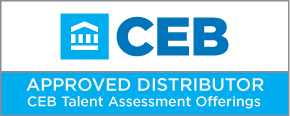 © 2016 CEB SHL Russia&CIS. All rights reserved.